Understanding “Action/Reaction Pairs”
Always between two different objects!!!
Newton’s 3rd Law
While one object is exerting a force on another…the other is ALWAYS exerting a force back that has the SAME MAGNITUDE but OPPOSITE DIRECTION:
FAB means force from A on B
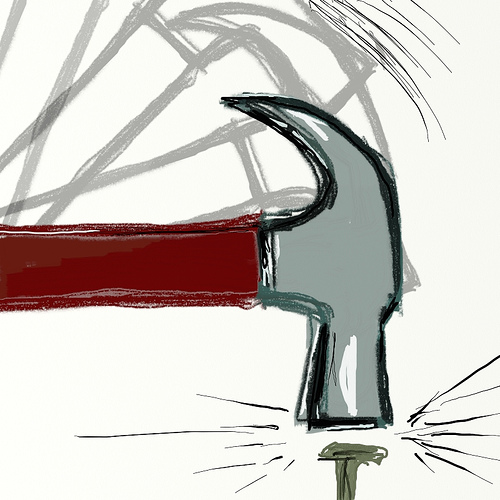 FNH
FHN
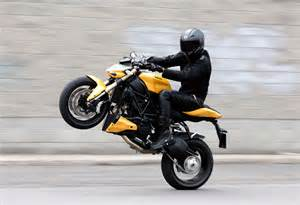 fRT
fTR
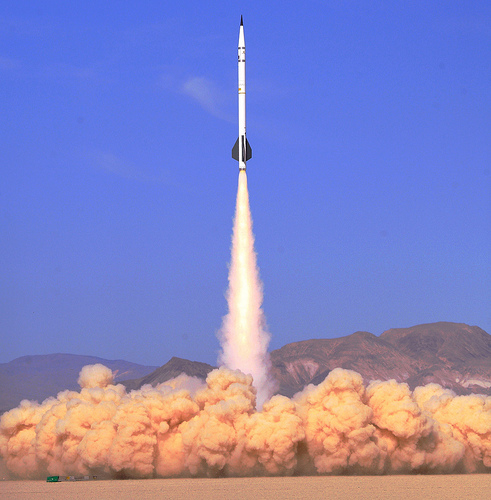 FGR
FRG
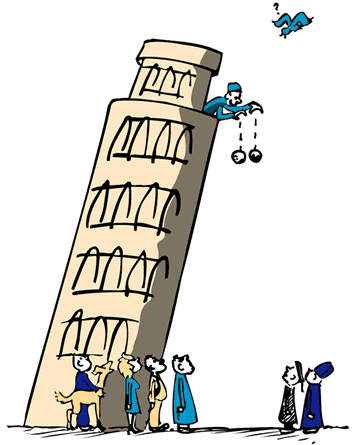 FgBE
FgEB
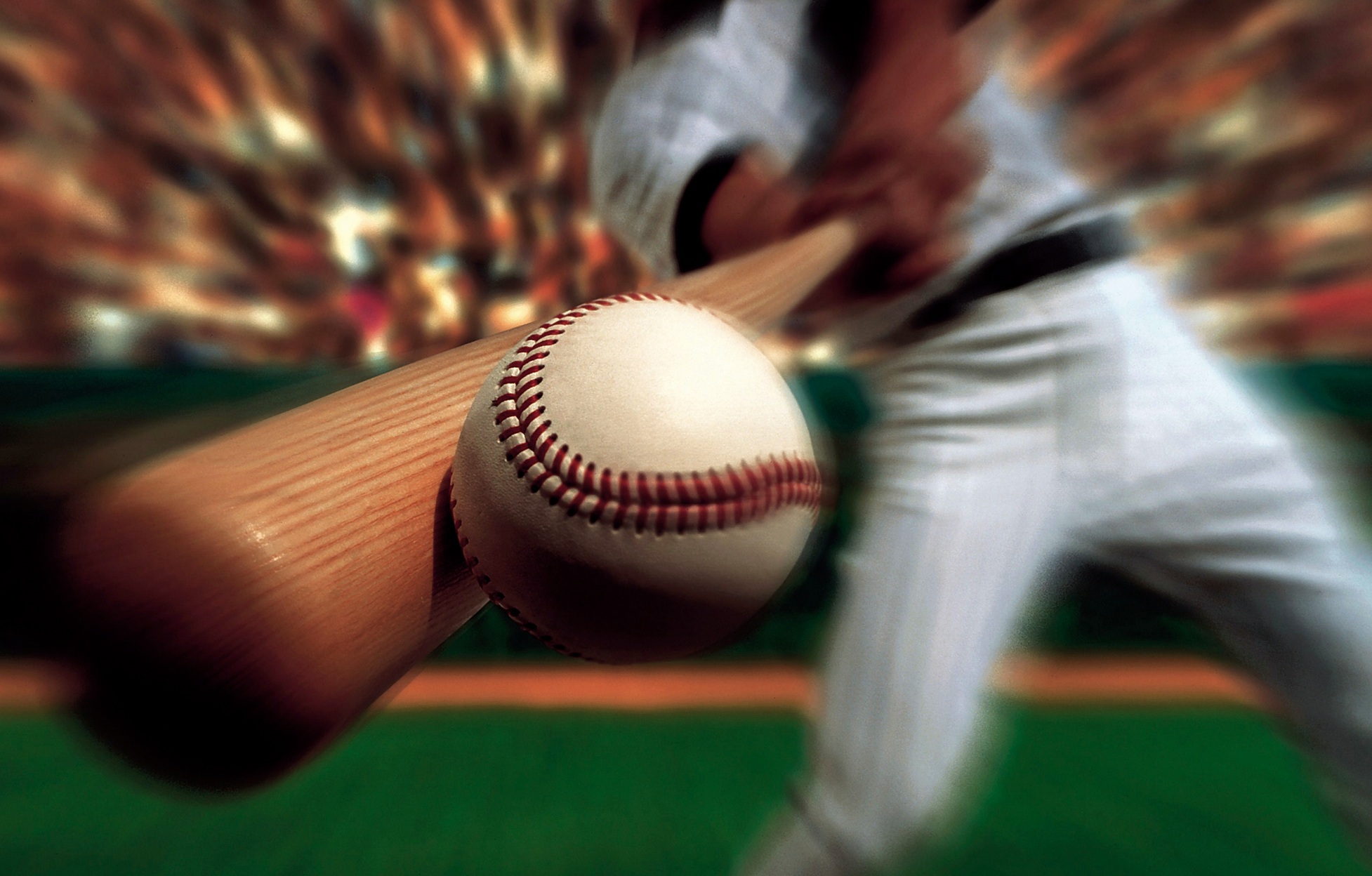 FBallBat
FBatBall
Don’t Equal and Opposite Forces Add to Zero?!
They don’t cancel since they act on DIFFERENT objects…

Nail Accelerates Downwards, 
Hammer Upwards


Bike Accelerates to the Left, 
Earth to the Right


Rocket Accelerates Upwards,
 Gas Downwards
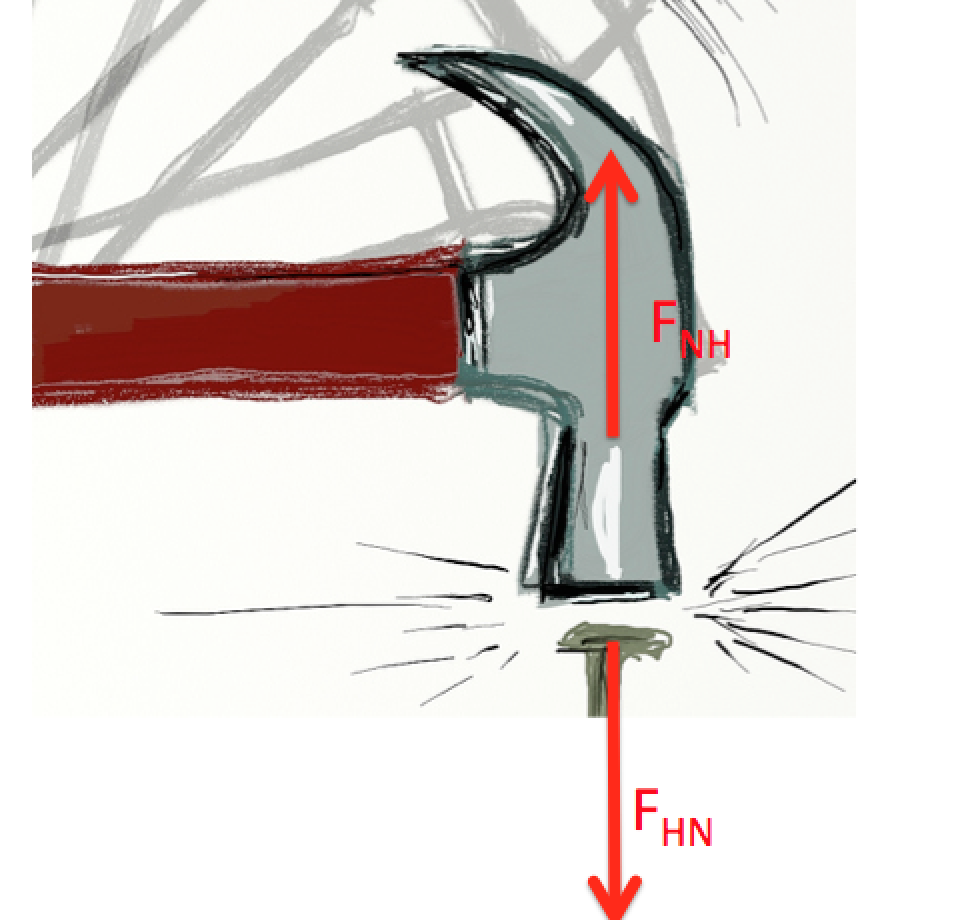 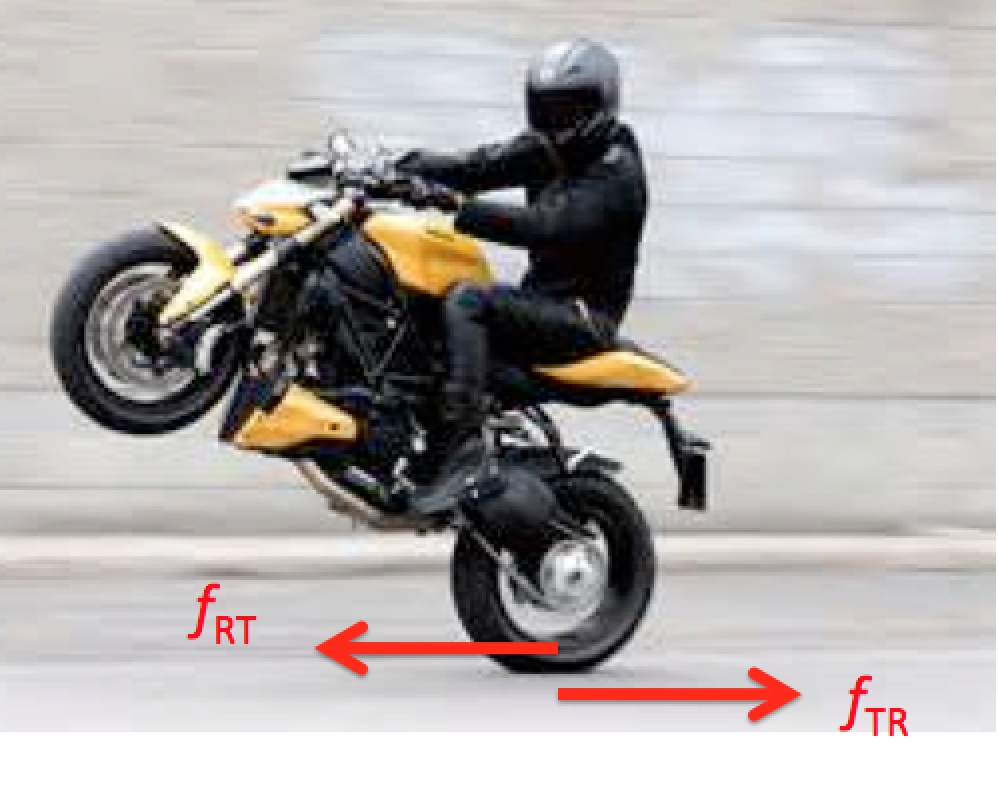 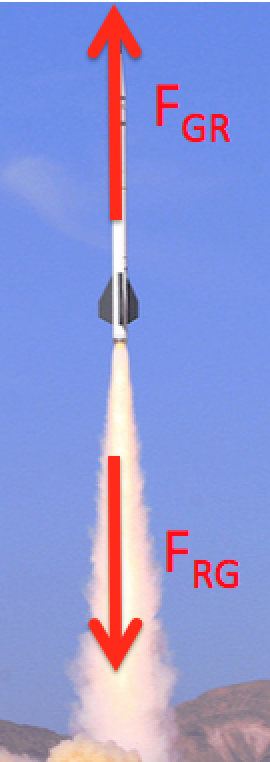 They don’t cancel since they act on DIFFERENT objects…


Cannonball Accelerates Downwards, 
Earth Accelerates Upwards





Baseball Accelerates Up and to the Right,
Bat Accelerates Down and to the Left
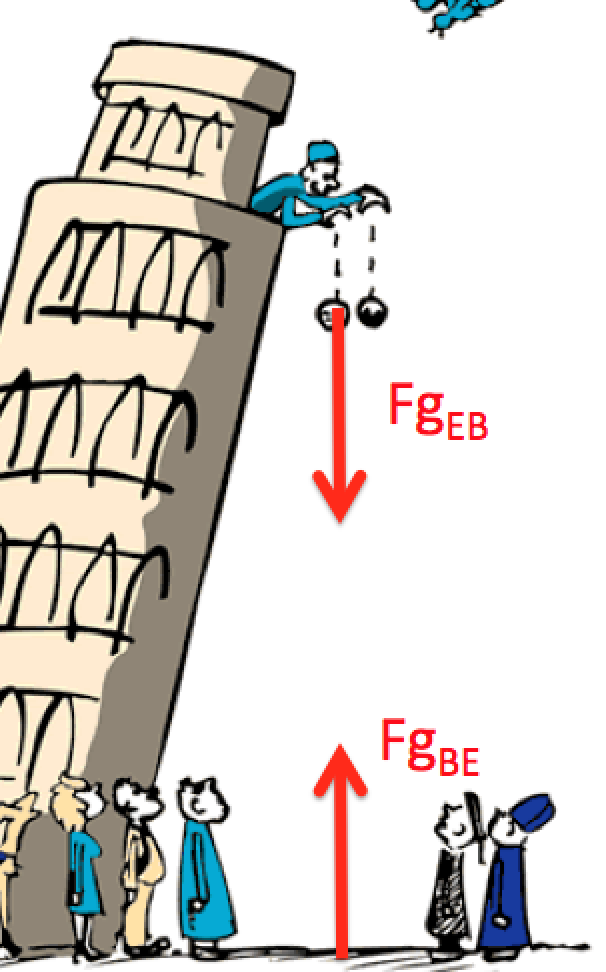 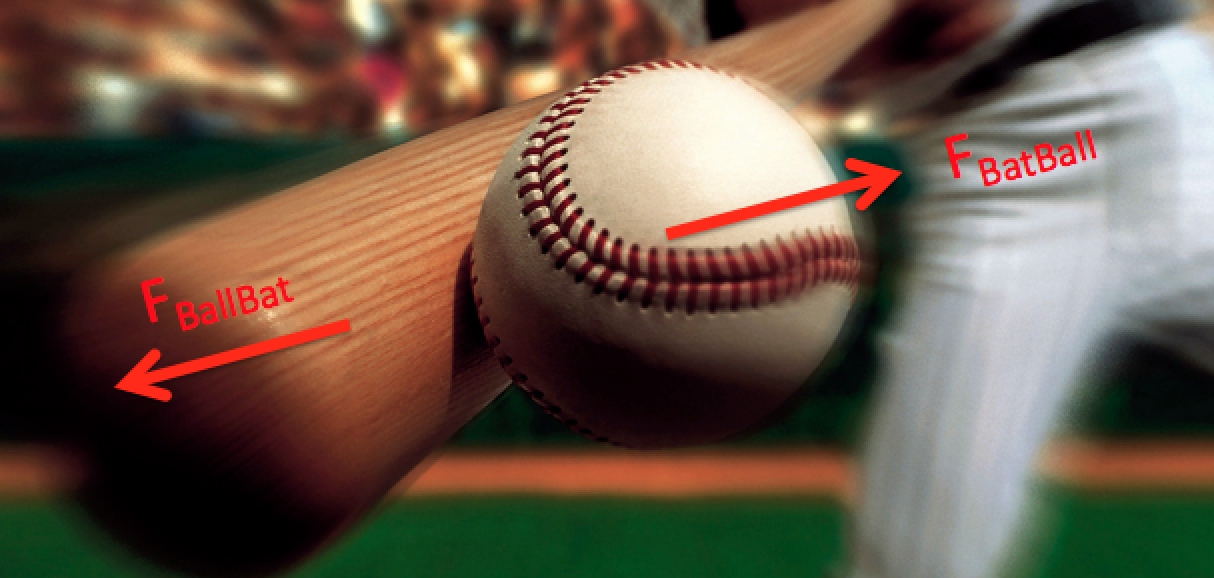 However… they kinda do cancel if the forces are “INTERNAL”
“Pick yourself up by your bootstraps”?
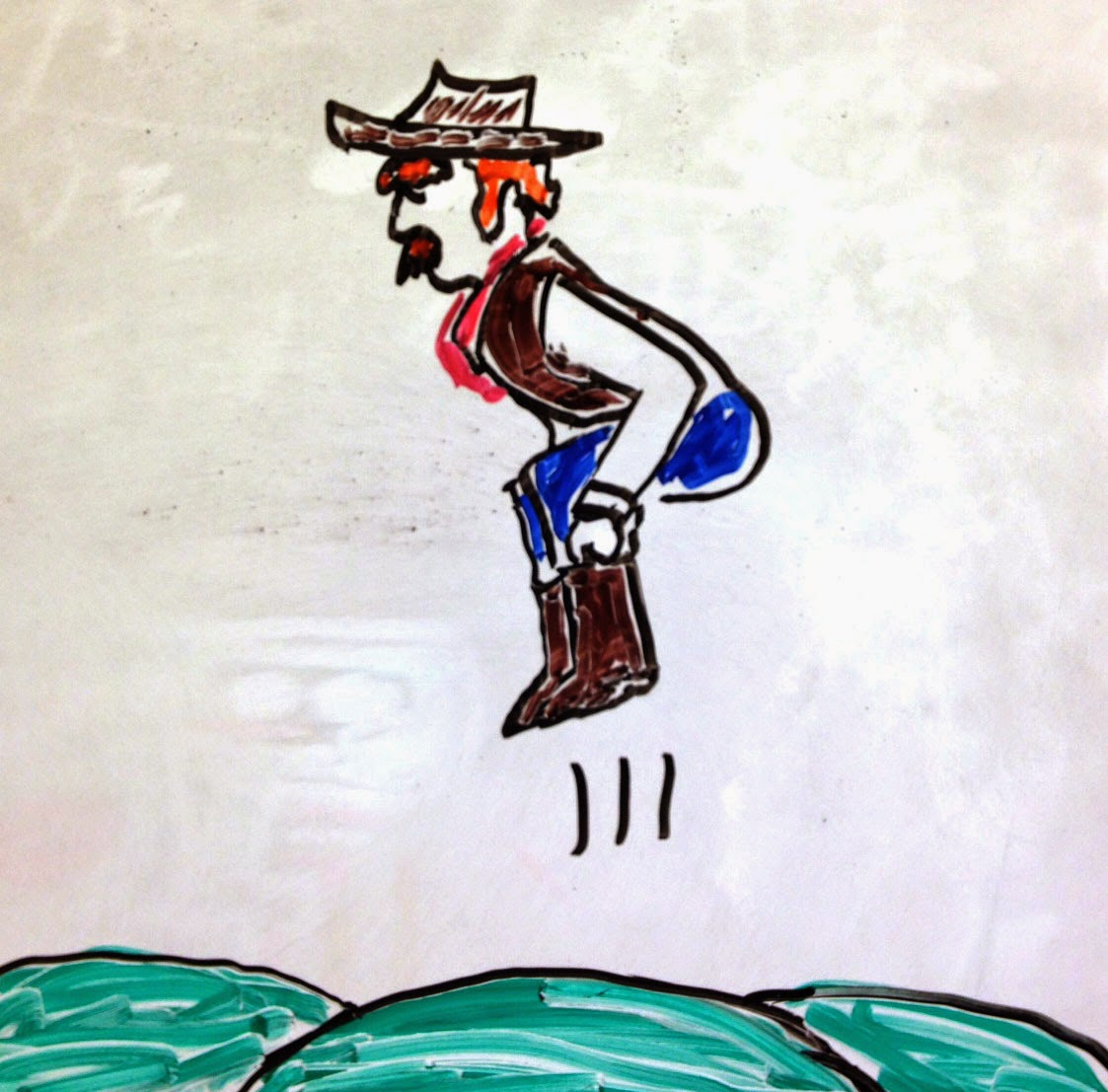 FHB
?
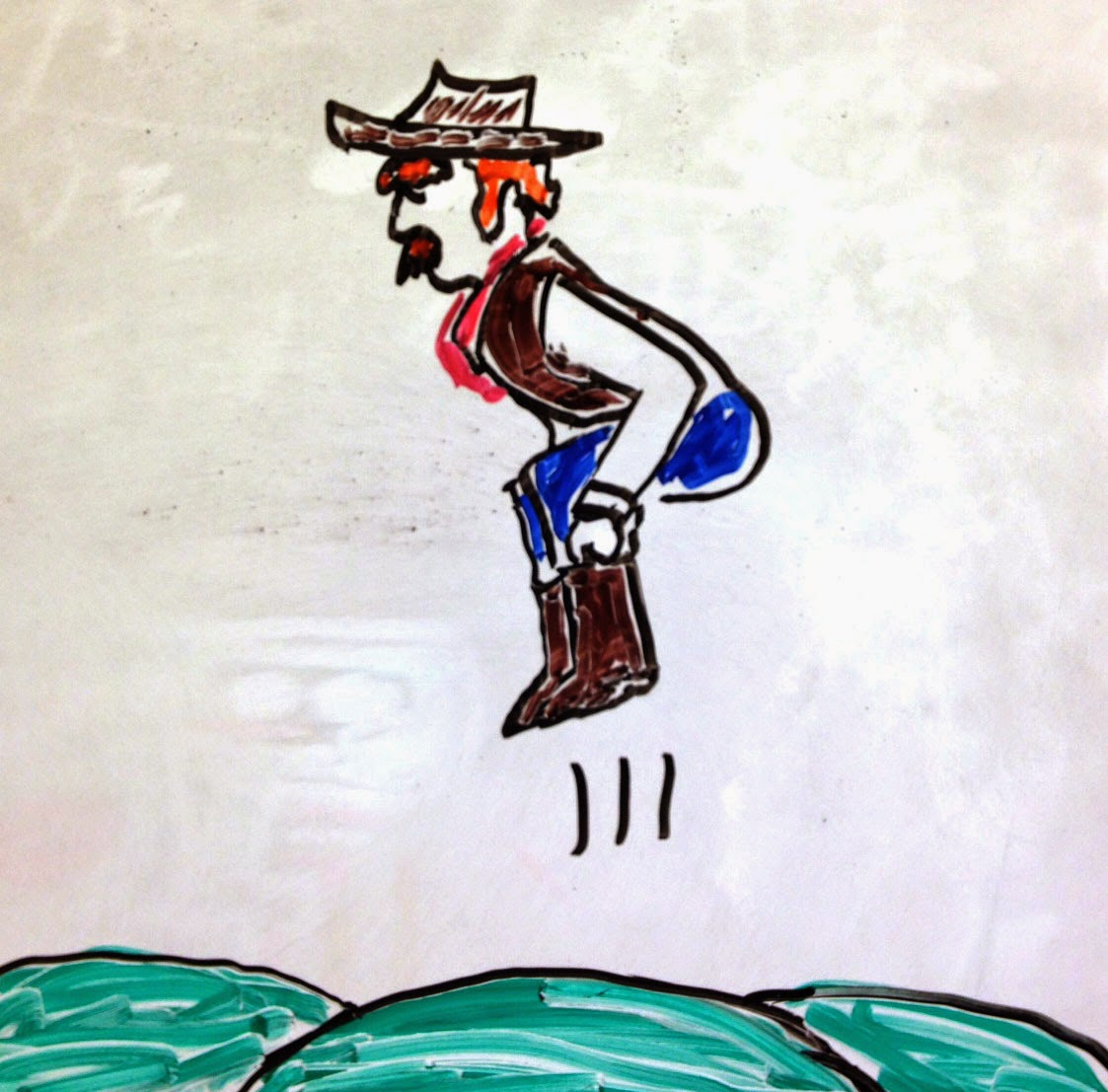 Since the BOOTS and the HANDS are attached to the same object, in the FBD for the cowboy they will cancel!
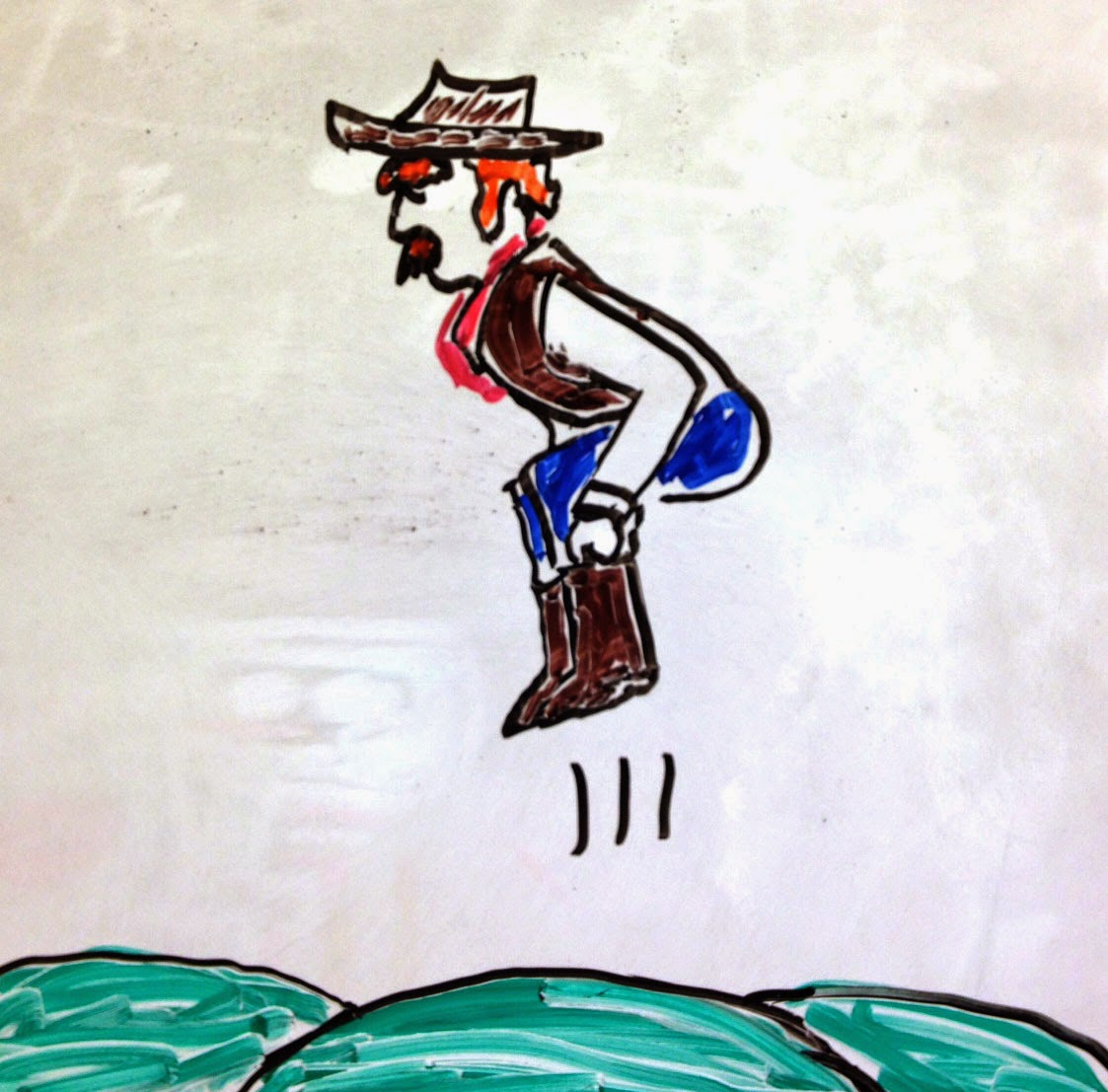 FBH
If the forces are the SAME size…then why do the objects move so differently?
According to Newton’s 2nd Law:



Therefore, for a given force, the object with the SMALLER MASS will have a LARGER ACCELERATION
Which object accelerates more?
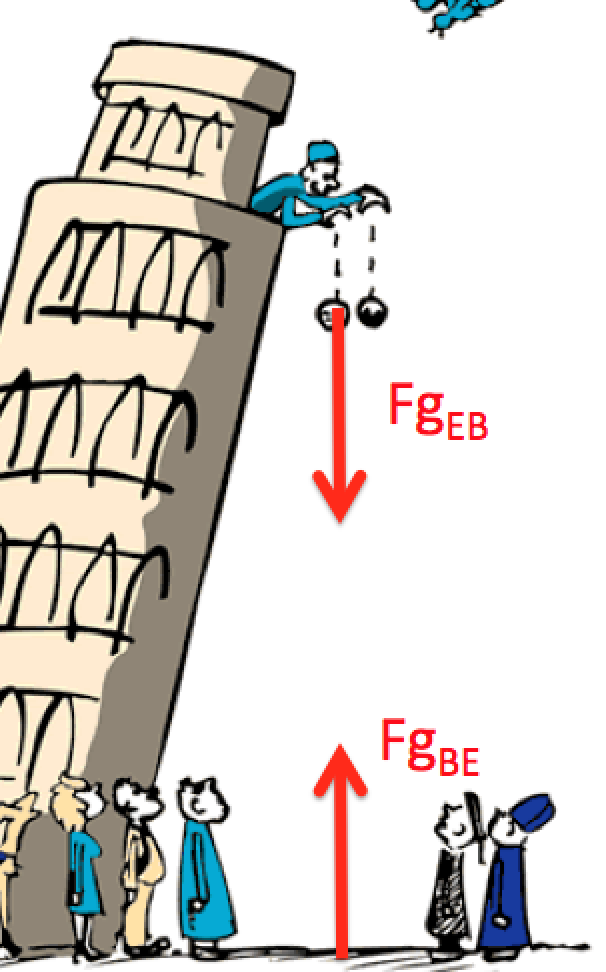 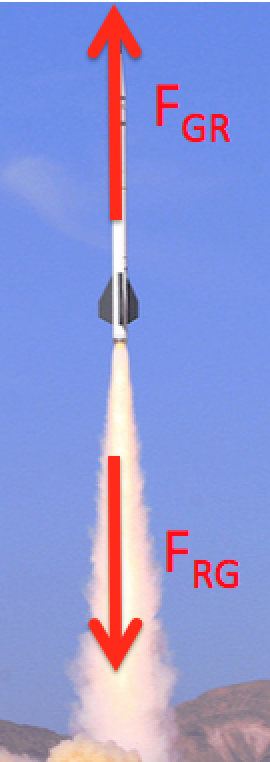 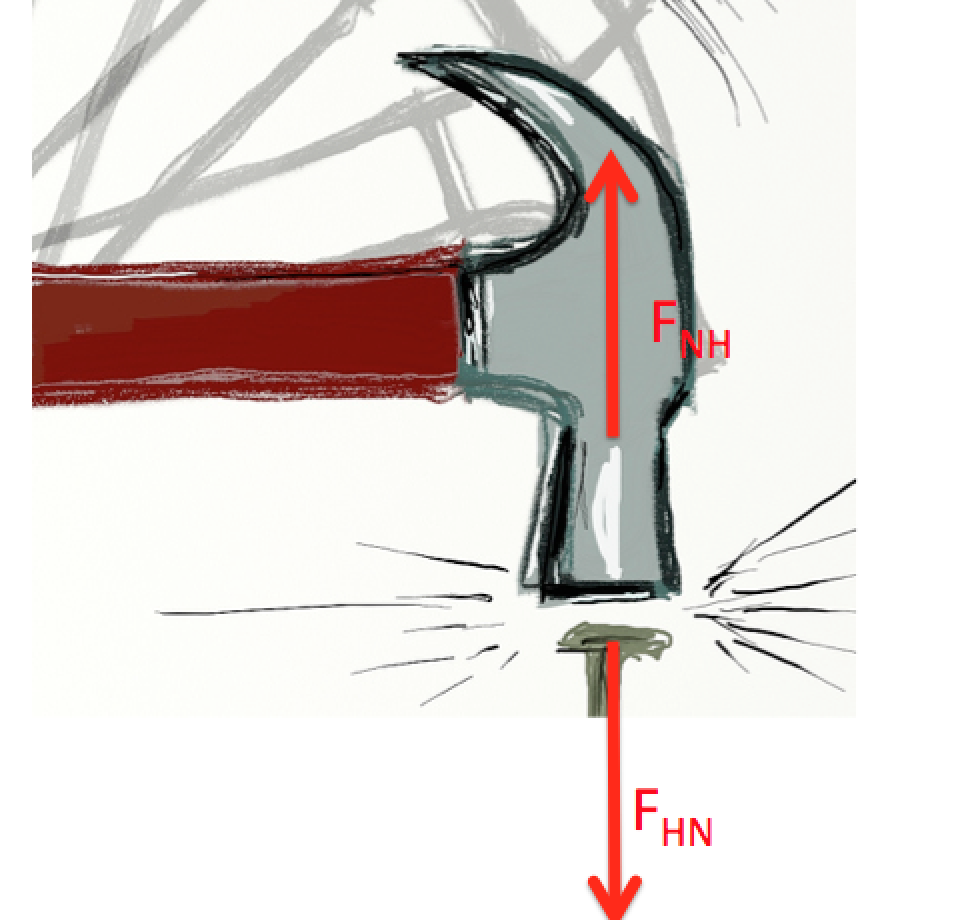 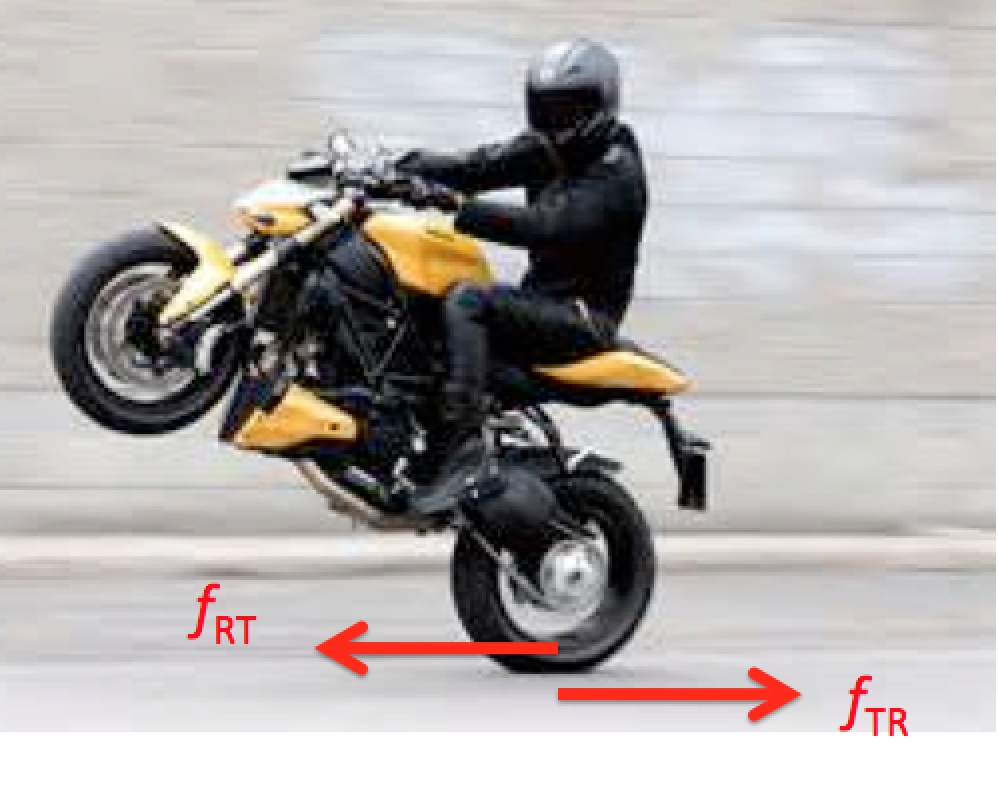 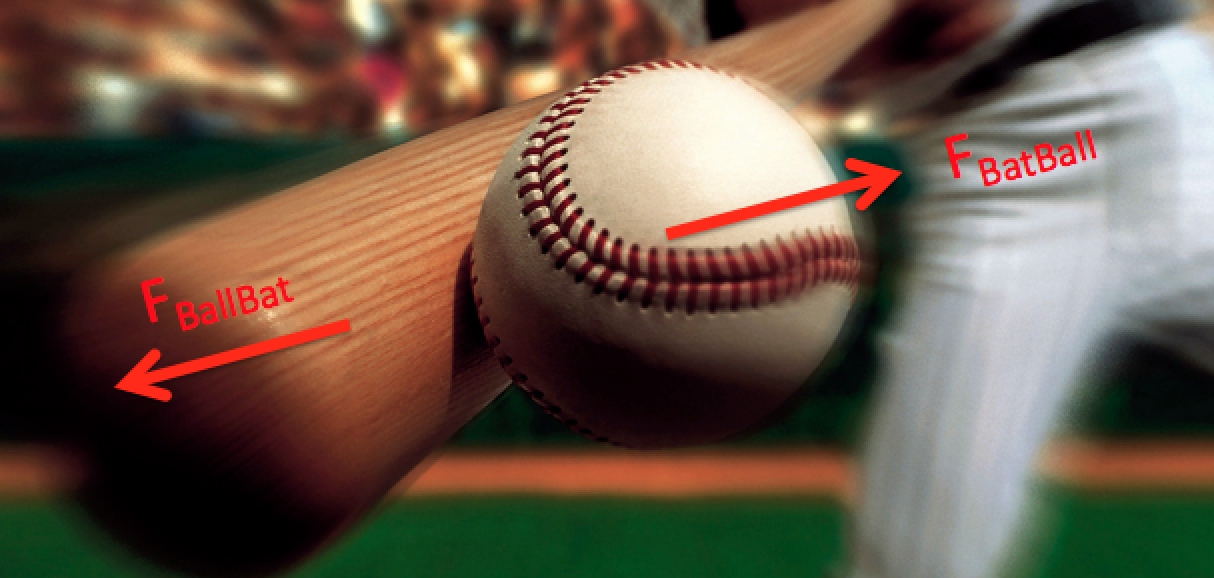 Can you use Newton’s 3rd Law to Explain the Following?
What happens to a dog’s body when it wags its tail?
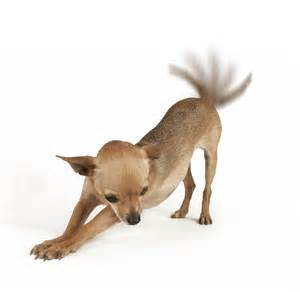 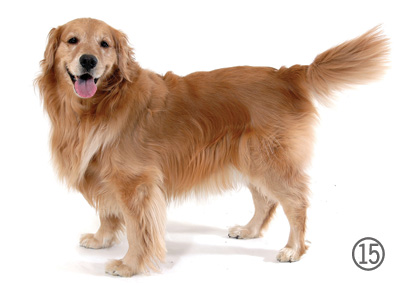 What happens if you try to jump from a canoe to a dock?
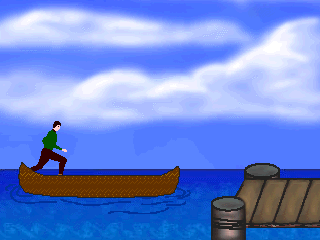 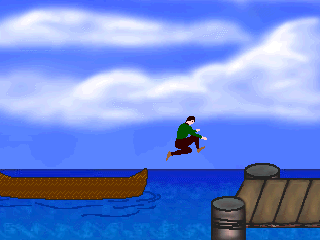 Why does walking require Newton’s 3rd Law?
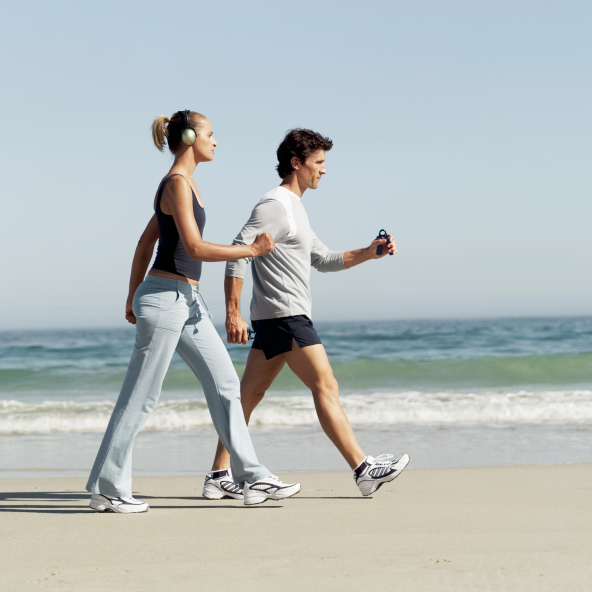 Why should you wear eye protection when shooting?
Can you figure out ALL the pairs?
3 Objects
G = Guy
B = Box
E = Earth
Gravity
Normal
Applied
FaBG
FgEB
FaGB
Friction
FgEG
FnEB
FnEG
fEB
fEG
fBE
fGE
FnGE
FgBE
FgGE
FnBE
3 Objects
G = Guy
B = Box
E = Earth
FBD for Box
FBD for Guy
Gravity
Normal
Applied
FaBG
FgEB
FaGB
Friction
FgEG
FnEB
FBD for Earth
FnEG
fEB
fEG
fBE
fGE
FgBE
FnGE
FnBE
FgGE